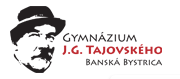 Recipročné rovnice
Interaktívne cvičenie
3x4-2x3+x2- 2x+3=0
Medzi nasledujúcimi rovnicami nájdi recipročnú rovnicu párneho stupňa prvého druhu:
Medzi nasledujúcimi rovnicami nájdi recipročnú rovnicu párneho stupňa druhého  druhu:
3x4-2x3+2x-3=0
3x5-x4+2x3+2x2-x+3=0
Medzi nasledujúcimi rovnicami nájdi recipročnú rovnicu nepárneho stupňa prvého  druhu:
3x5-x4-2x3+2x2+x-3=0
Medzi nasledujúcimi rovnicami nájdi recipročnú rovnicu nepárneho stupňa druhého druhu:
1
Riešením recipročnej rovnice nepárneho stupňa druhého druhu je vždy číslo:
Riešenie
-1
Riešením recipročnej rovnice nepárneho stupňa prvého druhu je vždy číslo:
Riešenie
Riešením recipročnej rovnice párneho stupňa druhého druhu je vždy číslo:
1 aj -1
Riešenie
Riešením recipročnej rovnice párneho stupňa prvého druhu je vždy číslo:
Riešenie
Jediné také spoločné číslo pre všetky rovnice neexistuje
Lagrangeovu substitúciu používame pri riešení:
Recipročnej rovnice párneho stupňa prvého druhu
Správna odpoveď
Riešte rovnicu:      6x4-5x3-38x2-5x+6=0
Riešenie
Riešte rovnicu:
Riešenie
Koreň rovnice je číslo -1
Riešte rovnicu:      12x4-25x3+25x-12=0
Riešenie
Táto rovnica má koreň 1
- táto rovica má koreň 1
Riešte rovnicu:
Riešenie
Riešte rovnice:
6x4-5x3-38x2-5x+6=0
K={3, 1/3, -2, -1/2}
K={2, 1/2, 4, 1/4}
8x4-54x3+101x2-54x+8=0
K={2, 1/2, -3, -1/3}
6x4+5x3-38x2+5x+6=0
Riešte rovnice:
6x5+x4-43x3-42x2+x+6=0
K={3, 1/3, -2, -1/2, -1}
12x5+16x4-37x3-37x2+16x+12=0
K={3/2, 2/3, -2, -1/2, -1}
8(x5+1)-6x(x3+1)-83x2(x+1)=0
K={4, 1/4, -2, -1/2, -1}
Riešte rovnice:
6x6+23x5-2x4-54x3-2x2+23x+6=0
K={-3, -1/3, -2, -1/2, -1, 1}
12x6+28x5-21x4-74x3-21x2+28x+12=0
K={2/3, 3/2, -2, -1/2, -1, -1}
Riešte ako recipročné rovnice:
3x3+26x2+52x+24=0
K={-2/3, -2, -6}
log(x3+1)-log7-logx=log(x+1)-log6
K={2/3, 3/2}

Ďakujem za pozornosť